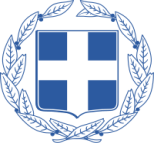 ΥΠΟΥΡΓΕΙΟ ΕΡΓΑΣΙΑΣ ΚΑΙ ΚΟΙΝΩΝΙΚΩΝ ΥΠΟΘΕΣΕΩΝ
ΕΛΛΗΝΙΚΗ ΔΗΜΟΚΡΑΤΙΑ
Μαζική στήριξη εργαζομένων και ανέργων κατά την πανδημία από το Υπουργείο Εργασίας και Κοινωνικών Υποθέσεων
6,4 δισ. € σε 3 εκατ. δικαιούχους
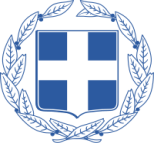 ΥΠΟΥΡΓΕΙΟ ΕΡΓΑΣΙΑΣ ΚΑΙ ΚΟΙΝΩΝΙΚΩΝ ΥΠΟΘΕΣΕΩΝ
ΕΛΛΗΝΙΚΗ ΔΗΜΟΚΡΑΤΙΑ
Συνολικά μέτρα στήριξης από το Υπουργείο Εργασίας και Κοινωνικών Υποθέσεων εν μέσω πανδημίας
Στήριξη εργαζομένων σε αναστολή σύμβασης
Εργαζόμενοι στον Τουρισμό
Μηχανισμός «ΣΥΝ-ΕΡΓΑΣΙΑ»
Ενίσχυση της κοινωνικής αλληλεγγύης
Καλλιτέχνες
Επιστήμονες
Στήριξη ανέργων
Ειδικές κατηγορίες
2
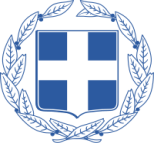 ΥΠΟΥΡΓΕΙΟ ΕΡΓΑΣΙΑΣ ΚΑΙ ΚΟΙΝΩΝΙΚΩΝ ΥΠΟΘΕΣΕΩΝ
ΕΛΛΗΝΙΚΗ ΔΗΜΟΚΡΑΤΙΑ
Πυλώνας πρώτος: Μέτρα στήριξης εργαζομένων
Για κάλυψη ασφαλιστικών εισφορών: 1,5 δισ. ευρώ
3
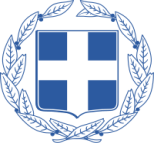 ΥΠΟΥΡΓΕΙΟ ΕΡΓΑΣΙΑΣ ΚΑΙ ΚΟΙΝΩΝΙΚΩΝ ΥΠΟΘΕΣΕΩΝ
ΕΛΛΗΝΙΚΗ ΔΗΜΟΚΡΑΤΙΑ
Πυλώνας δεύτερος: Μέτρα στήριξης ανέργων από τον ΟΑΕΔ
4
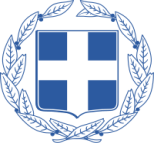 ΥΠΟΥΡΓΕΙΟ ΕΡΓΑΣΙΑΣ ΚΑΙ ΚΟΙΝΩΝΙΚΩΝ ΥΠΟΘΕΣΕΩΝ
ΕΛΛΗΝΙΚΗ ΔΗΜΟΚΡΑΤΙΑ
Πυλώνας τρίτος: Προγράμματα ΕΣΠΑ
5
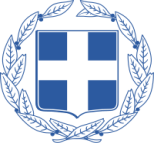 ΥΠΟΥΡΓΕΙΟ ΕΡΓΑΣΙΑΣ ΚΑΙ ΚΟΙΝΩΝΙΚΩΝ ΥΠΟΘΕΣΕΩΝ
ΕΛΛΗΝΙΚΗ ΔΗΜΟΚΡΑΤΙΑ
Πυλώνας τέταρτος: Μέτρα για την ενίσχυση της κοινωνικής αλληλεγγύης
6
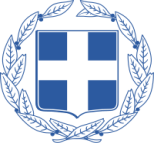 ΥΠΟΥΡΓΕΙΟ ΕΡΓΑΣΙΑΣ ΚΑΙ ΚΟΙΝΩΝΙΚΩΝ ΥΠΟΘΕΣΕΩΝ
ΕΛΛΗΝΙΚΗ ΔΗΜΟΚΡΑΤΙΑ
Τέλος παρουσίασης